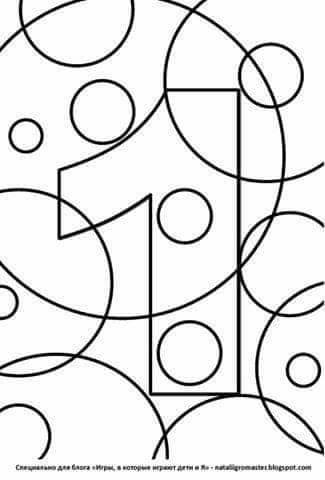 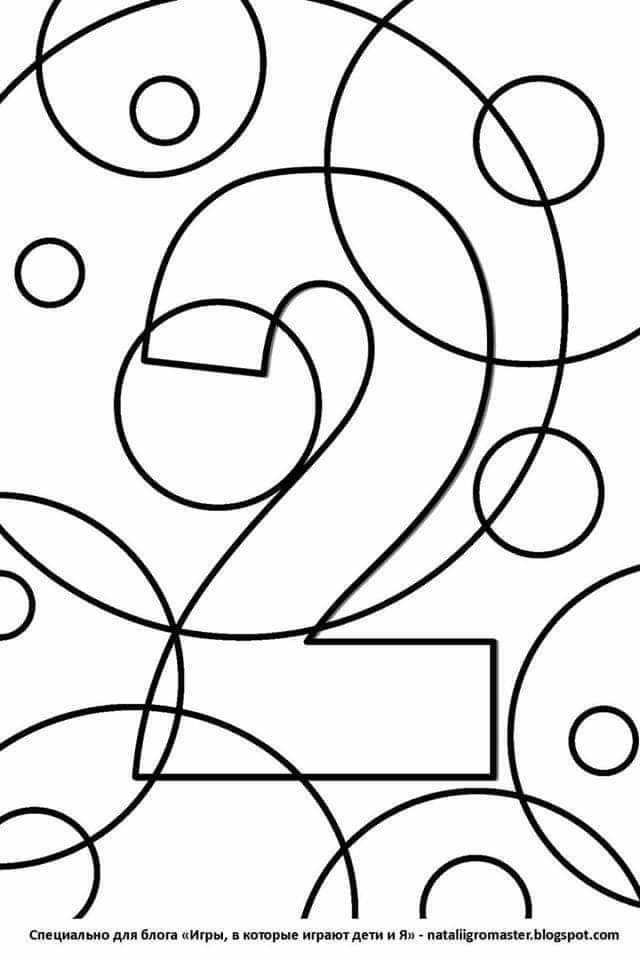 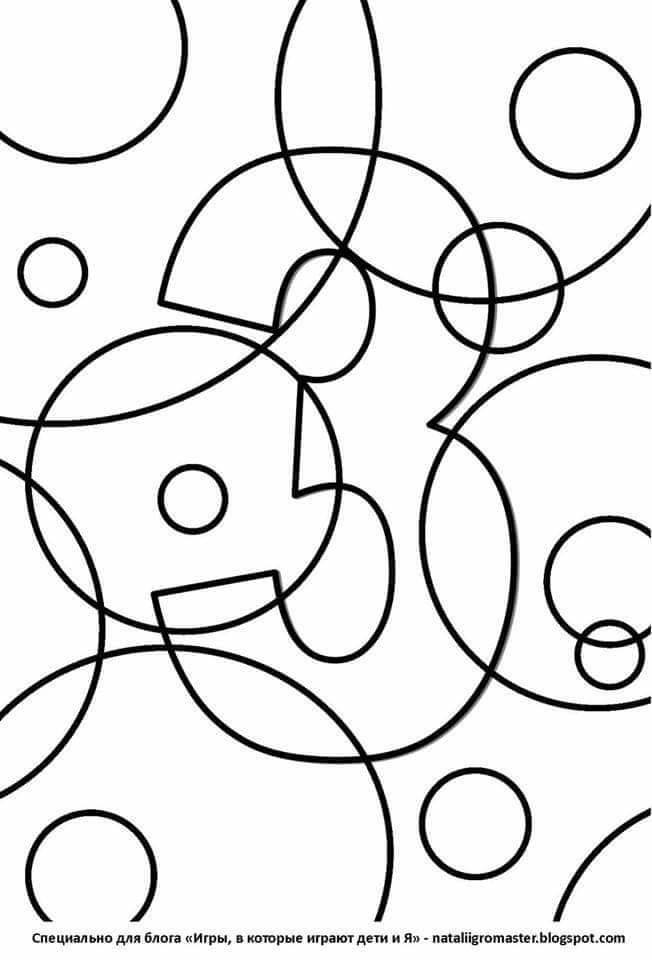 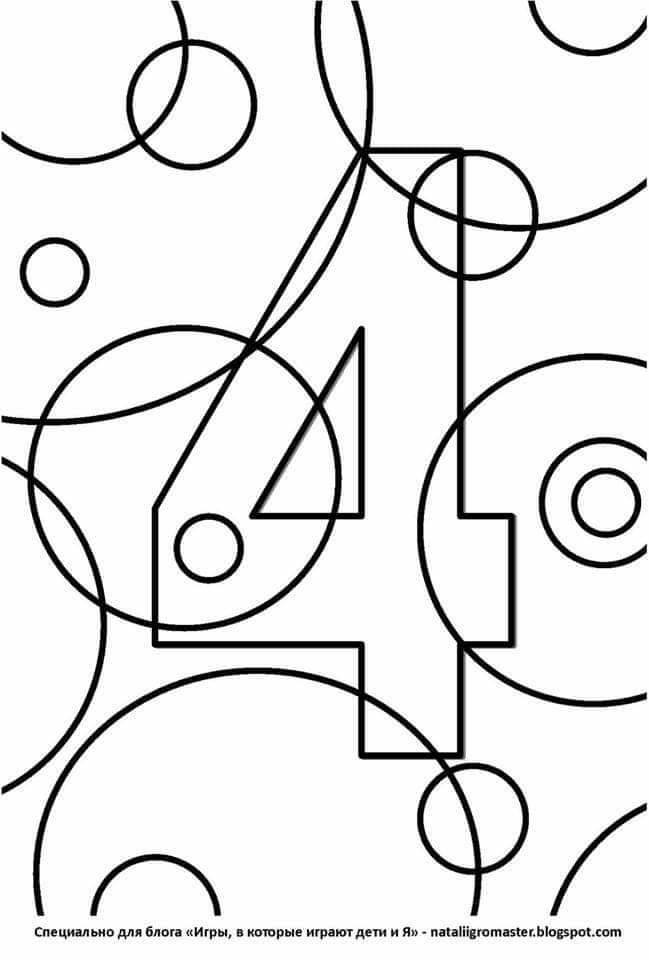 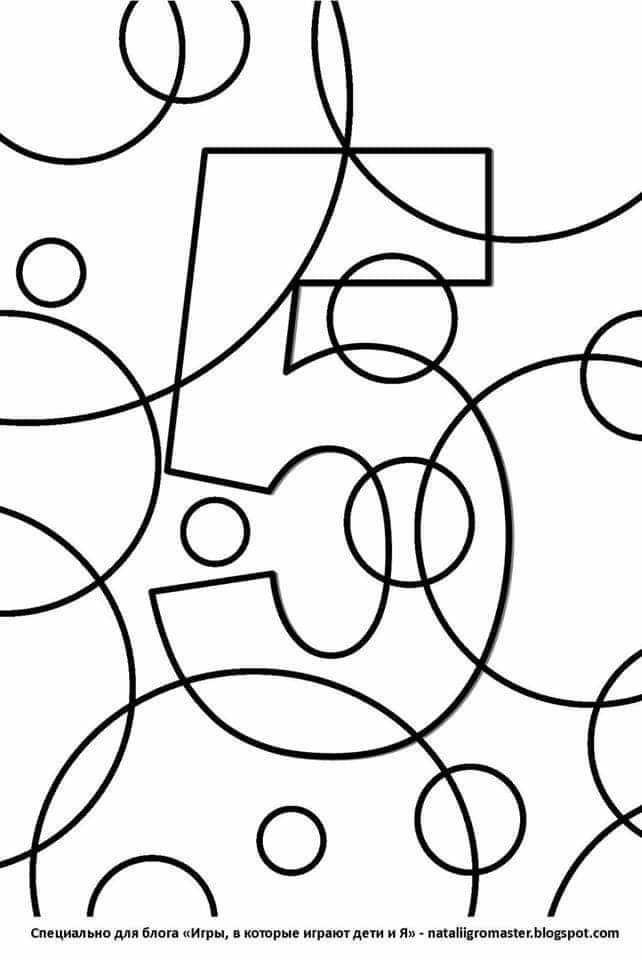 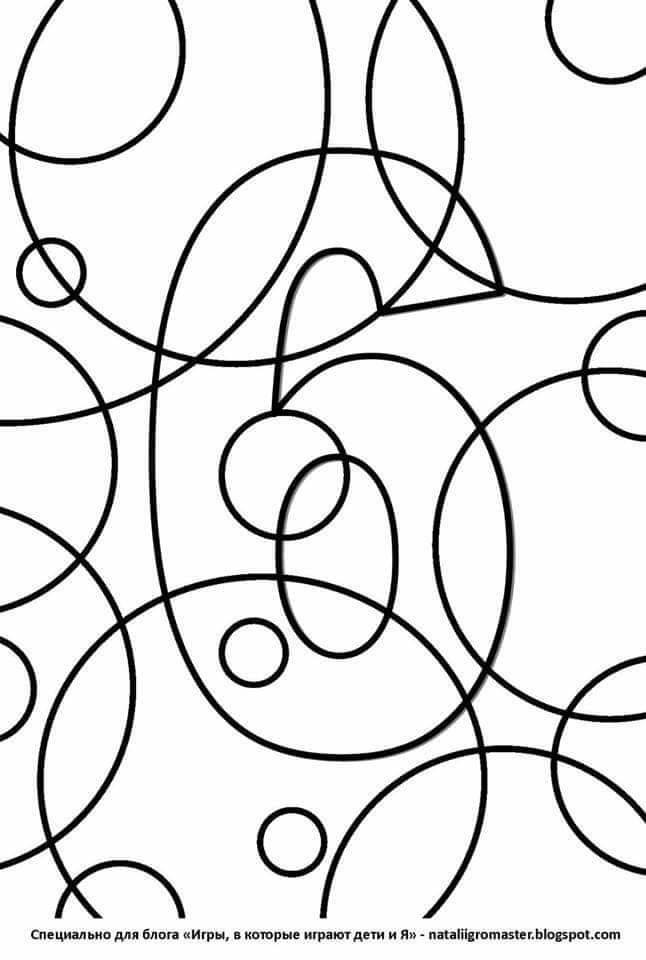 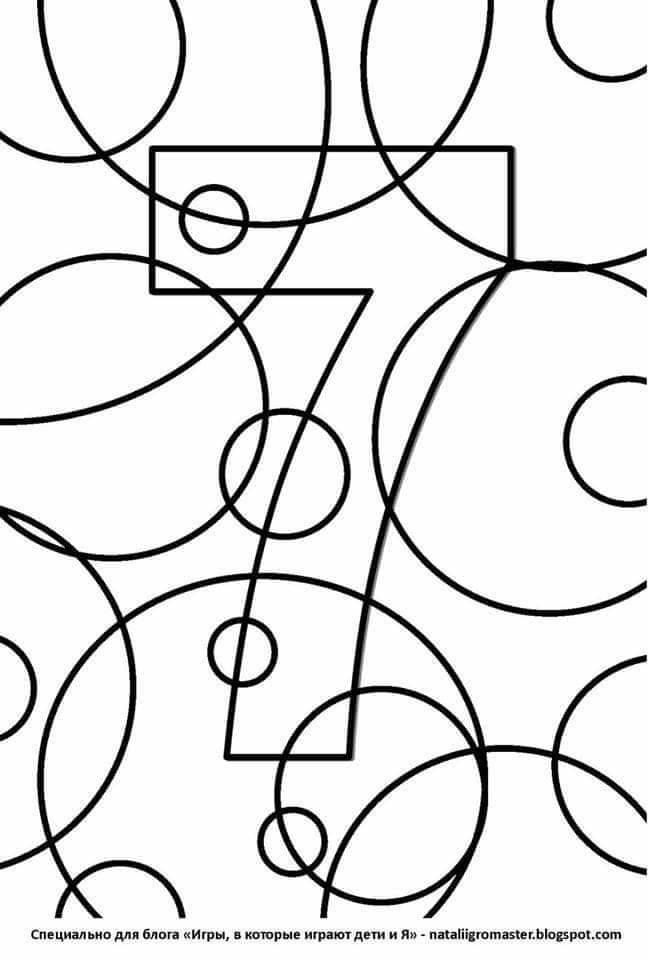 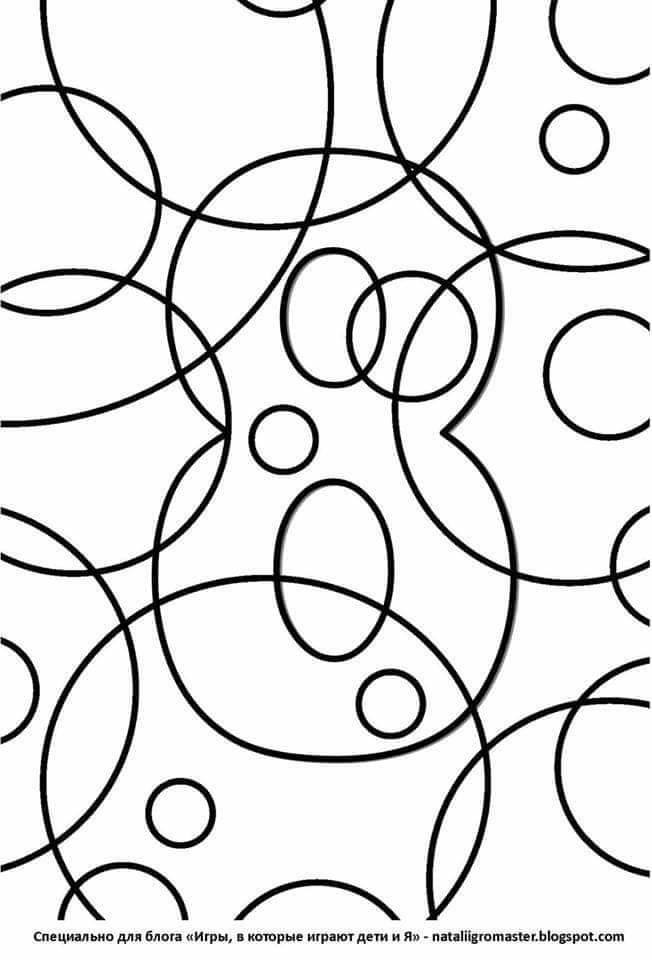 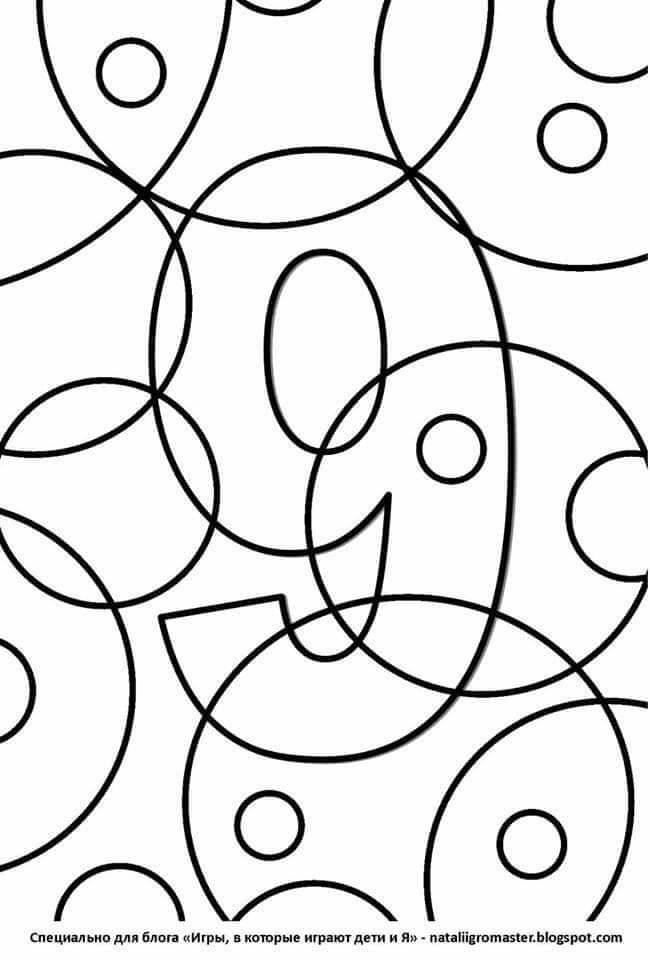 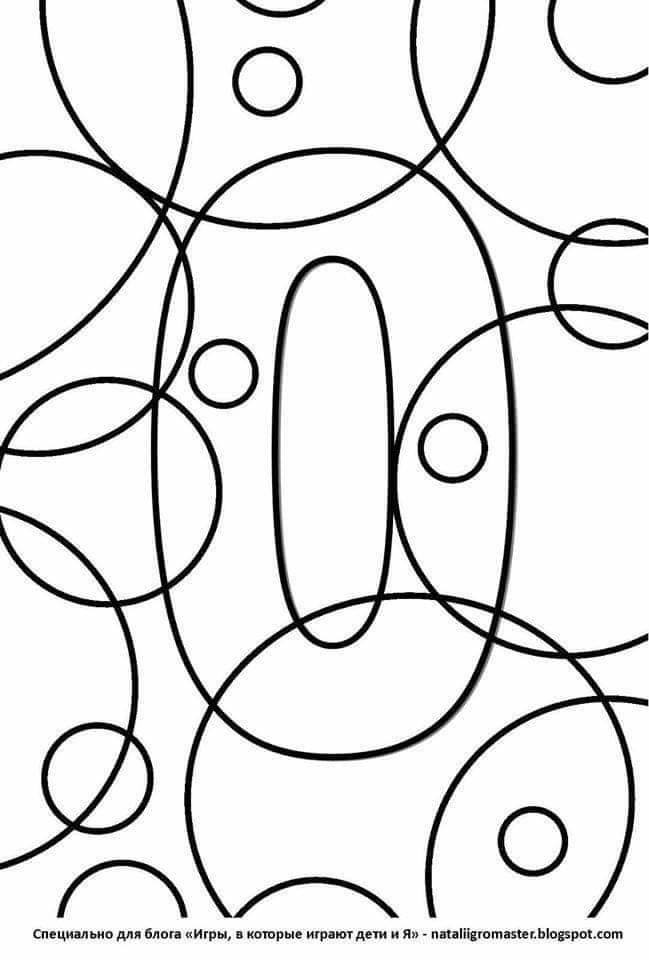 Zdroj:  Педагогический калейдоскоп